Rotation
Objectives:
Circular Motion: Angle and Speed
Rolling without Slipping
Torque and Levers
Power
Rotational Speed
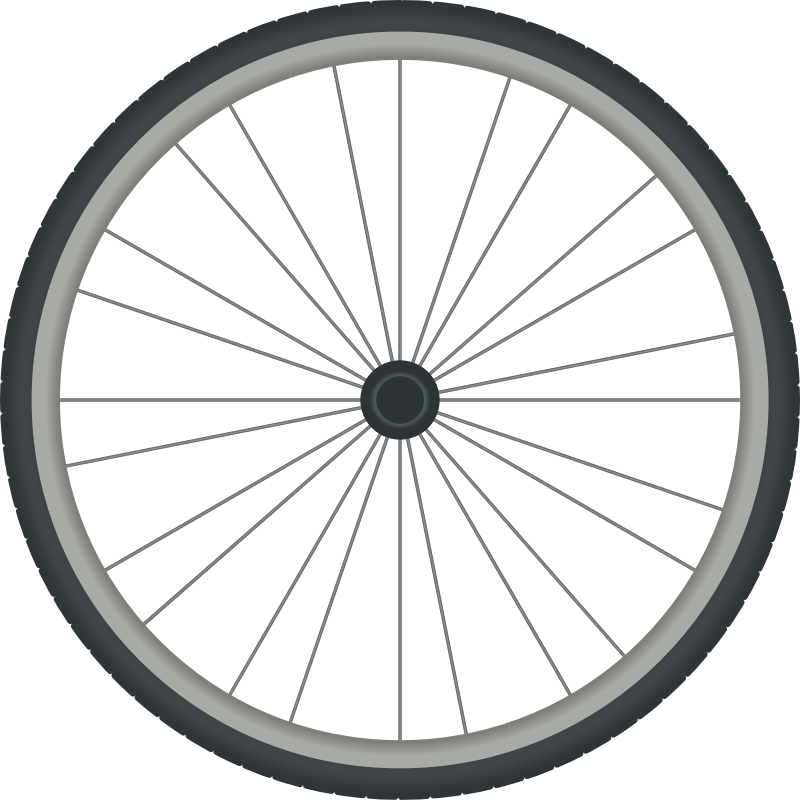 distance traveled
speed
=
time it took
Rotational Speed
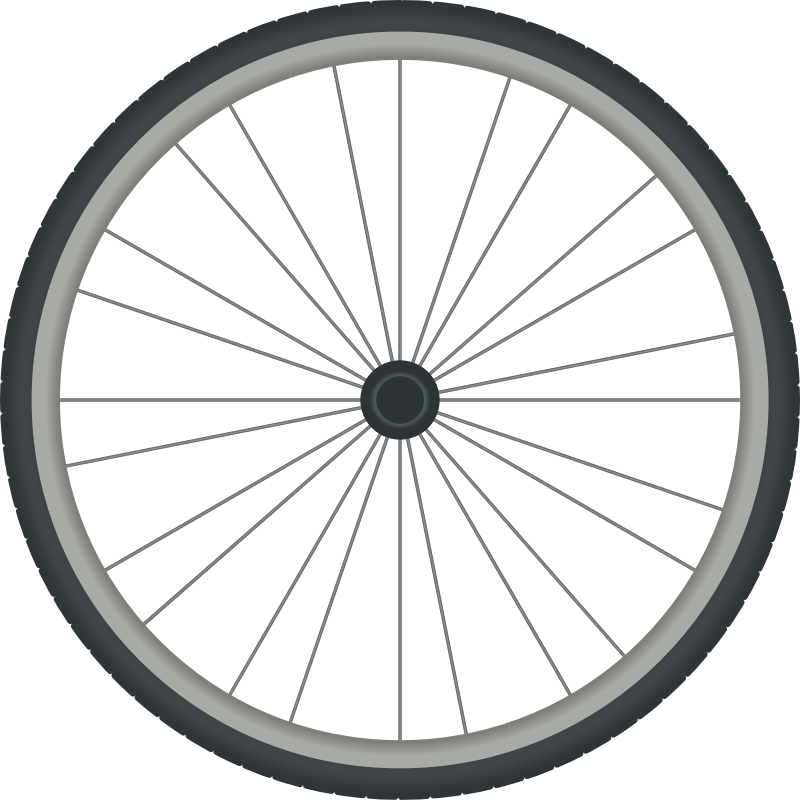 Angular Velocity
distance traveled
angle swept
Rotational
speed
speed
=
=
time it took
time it took
Rotational Speed
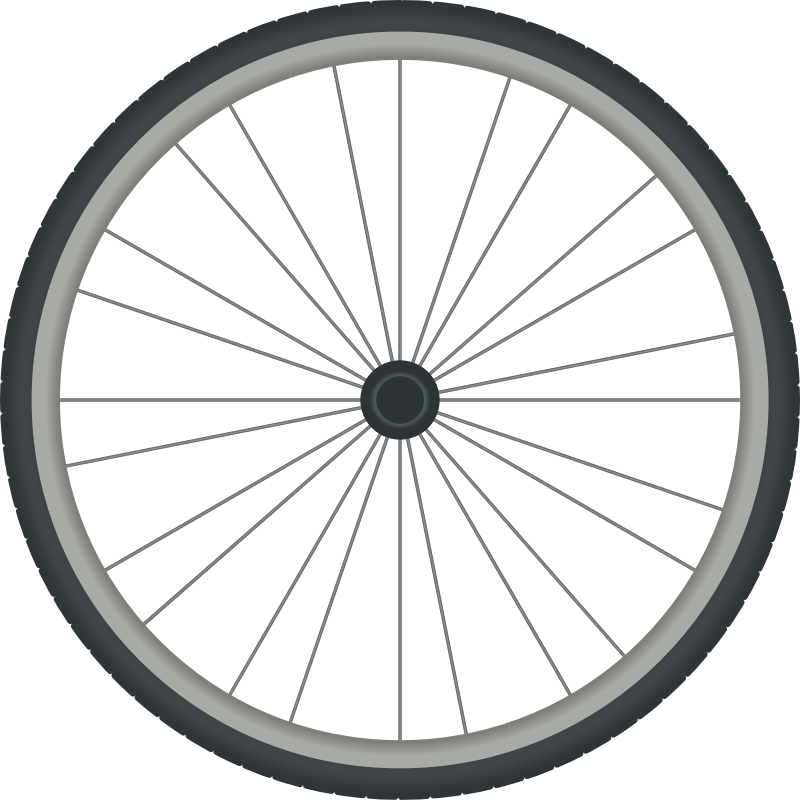 Angular Velocity
1 Revolution  = 360o = 2π Radians
Angles
distance traveled
angle swept
Rotational
speed
Q1. How many radians are 8 revolutions?
speed
=
=
time it took
time it took
Rotational Speed
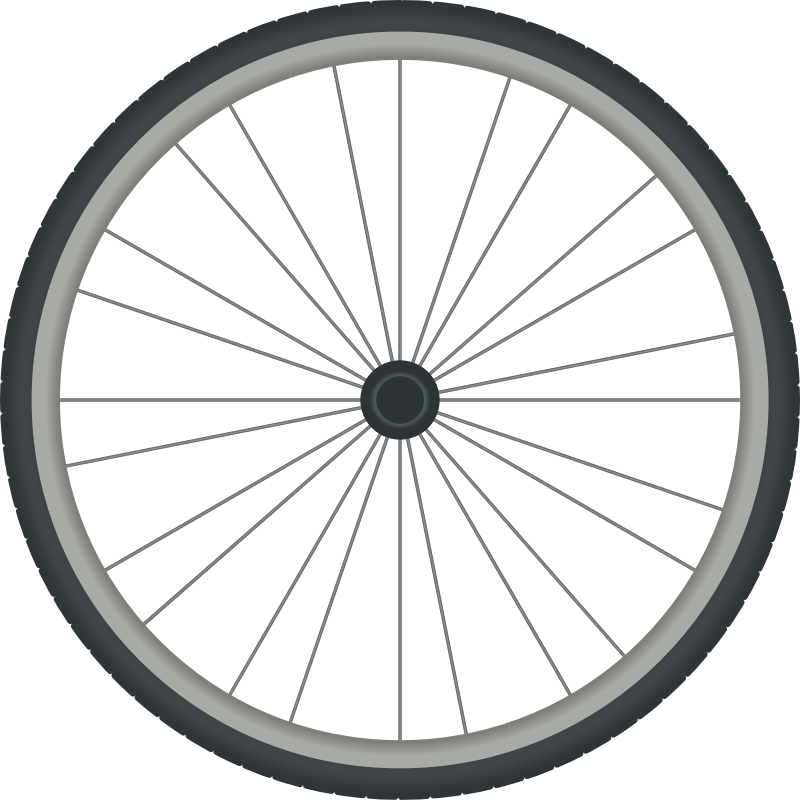 Angular Velocity
1 Revolution  = 360o = 2π Radians
Angles
distance traveled
angle swept
Rotational
speed
Q1. How many radians are 8 revolutions?
speed
=
=
time it took
time it took
Angle in Rad
(8 Revolutions ) x (2π Radians) =  16π = 50.26 Rad
Rotational Speed
Angular Velocity
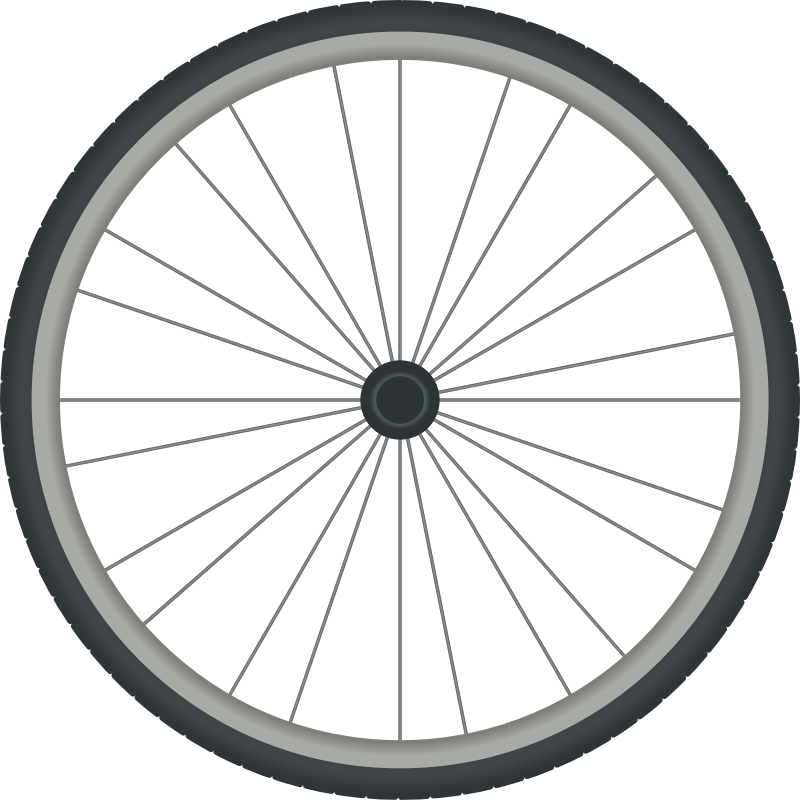 1 Revolution  = 360o = 2π Radians
Q1. How many radians are 8 revolutions?
(8 Revolutions ) x (2π Radians) =  16π = 50.26 Rad
angle swept
50 revolutions
Rotational
speed
Rotational
speed
Q2. A wheel rotates at 50 rpm. What is that in rad/s?
=
=
time it took
1 minute
Rotational Speed
Angular Velocity
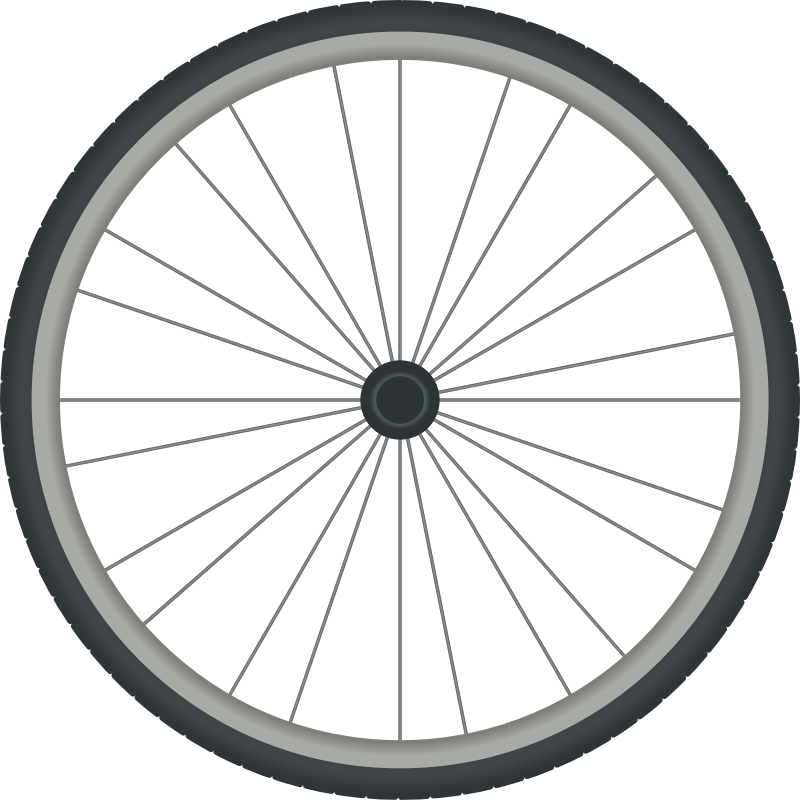 1 Revolution  = 360o = 2π Radians
Q1. How many radians are 8 revolutions?
(8 Revolutions ) x (2π Radians) =  16π = 50.26 Rad
angle swept
50 revolutions
50 (2π) Rad
Rotational
speed
Rotational
speed
Q2. A wheel rotates at 50 rpm. What is that in rad/s?
=
=
=
=
5.23 rad/s
time it took
1 minute
60 sec
Q3. Our Earth rotates approximately once every 24 hrs. What is its angular speed in rpm?
Rolling without Slipping
speed
The speed along the wheel’s rim is equal to the speed of the wheel’s center
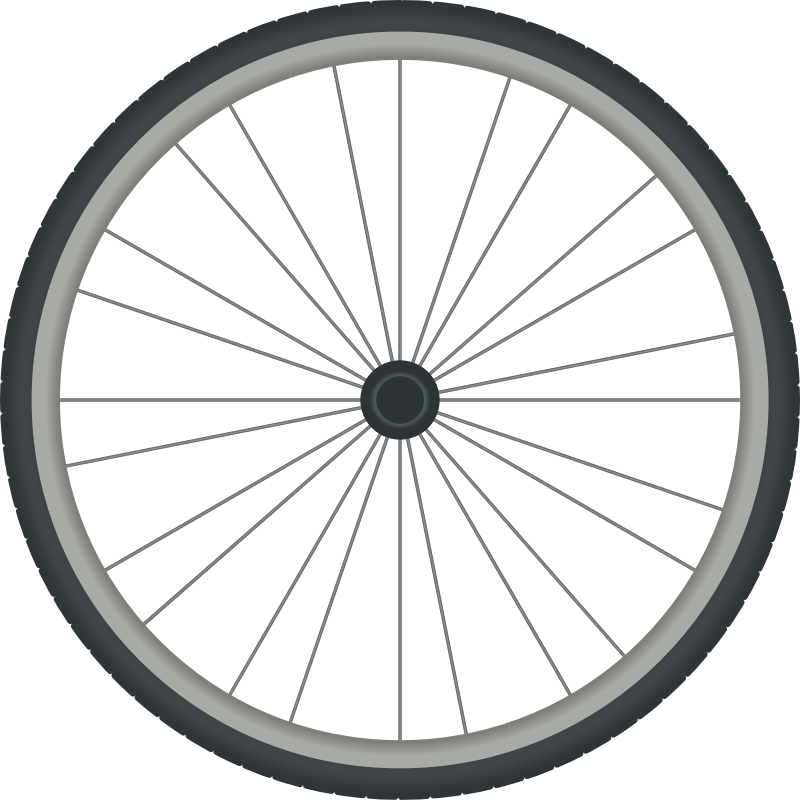 Rotational speed
Speed of 
Center
Rolling without Slipping
speed
The speed along the wheel’s rim is equal to the speed of the wheel’s center
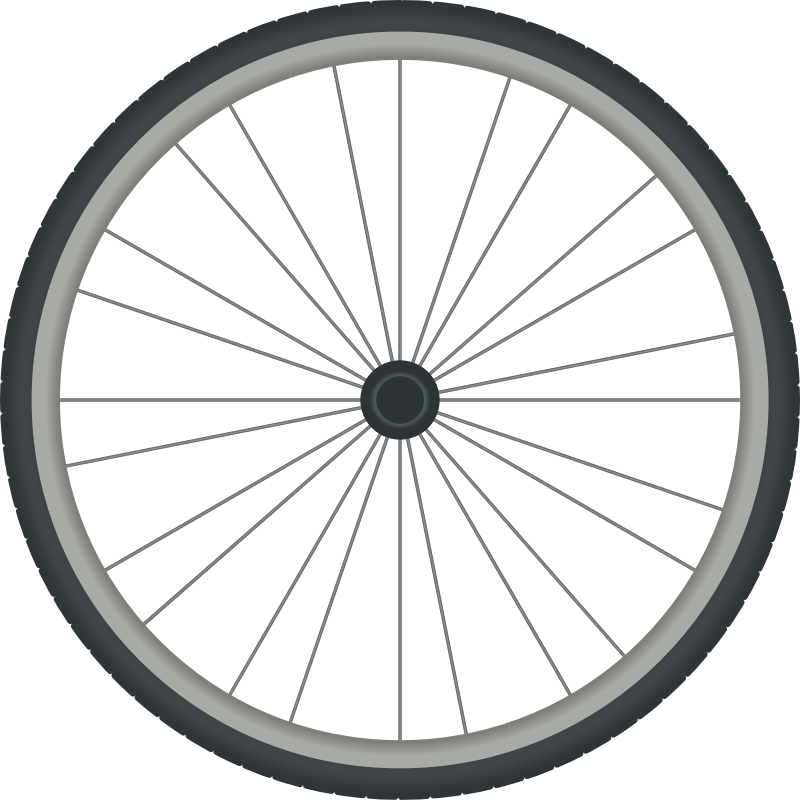 Rotational speed
speed
=
(0.5) x Diameter
Rotational speed
x
Speed of 
Center
Rolling without Slipping
speed
The speed along the wheel’s rim is equal to the speed of the wheel’s center
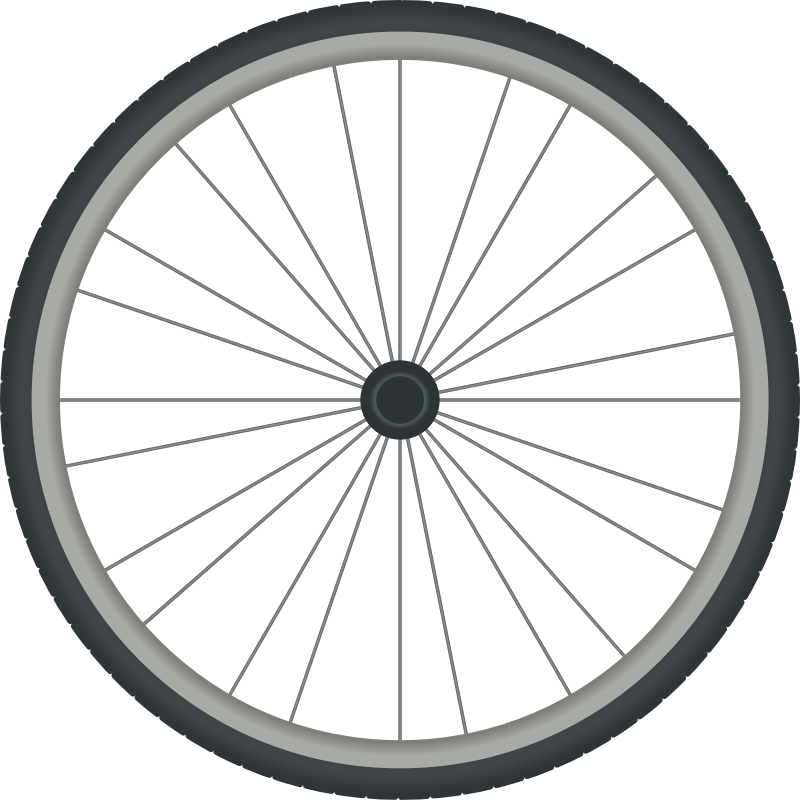 Rotational speed
speed
=
(0.5) x Diameter
Rotational speed
x
Speed of 
Center
Q4. A wheel with a diameter of 1.0 m, rolls along the ground without slipping at 50 rpm. What is its speed?
50 revolutions
Rotational
speed
=
1 minute
Rolling without Slipping
speed
The speed along the wheel’s rim is equal to the speed of the wheel’s center
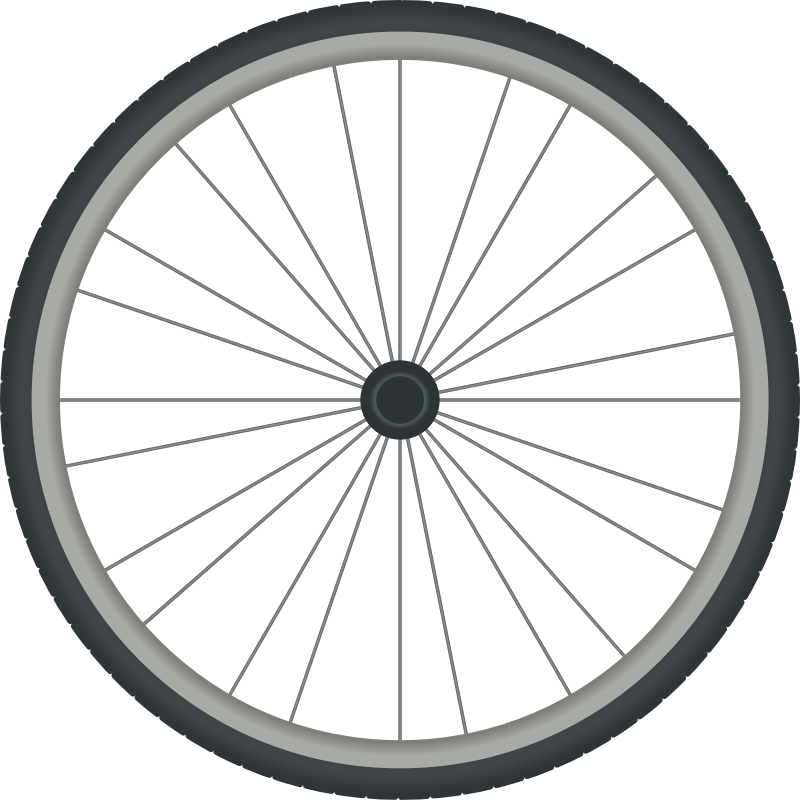 Rotational speed
speed
=
(0.5) x Diameter
Rotational speed
x
Speed of 
Center
Q4. A wheel with a diameter of 1.0 m, rolls along the ground without slipping at 50 rpm. What is its speed?
50 revolutions
50 (2π) Rad
Rotational
speed
=
=
=
5.23 rad/s
1 minute
60 sec
Rolling without Slipping
speed
The speed along the wheel’s rim is equal to the speed of the wheel’s center
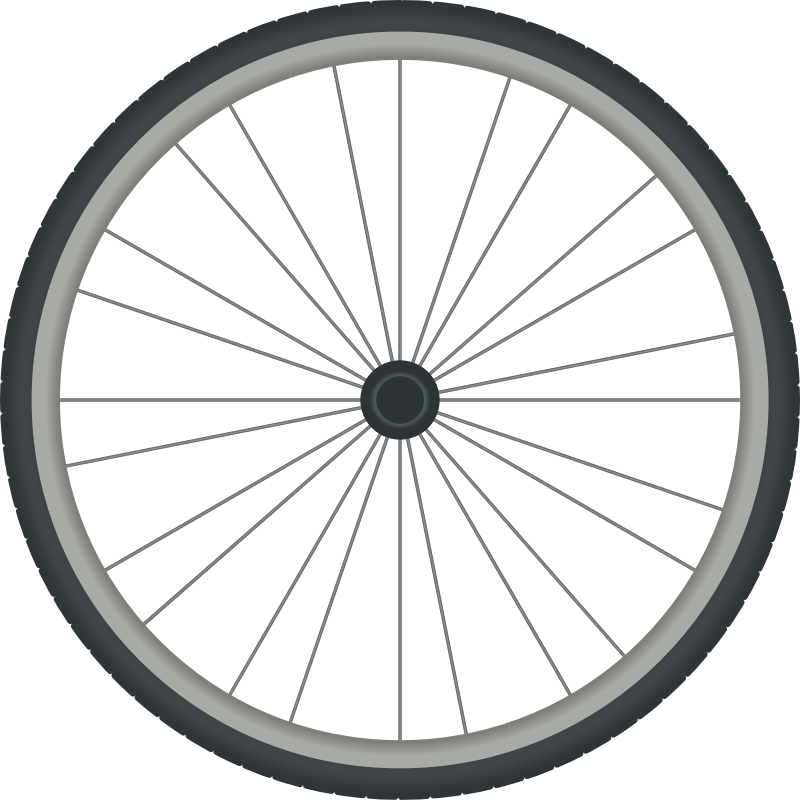 Rotational speed
speed
speed
=
=
(0.5) x Diameter
0.5 (1 m)
Rotational speed
5.23 rad/s
x
x
Speed of 
Center
Q4. A wheel with a diameter of 1.0 m, rolls along the ground without slipping at 50 rpm. What is its speed?
50 revolutions
50 (2π) Rad
Rotational
speed
=
=
=
=
5.23 rad/s
2.62 m/s
1 minute
60 sec
Rolling Without Slipping
20
x
336
x
gear ratio
Gear ratio: 2.41:1
Tire Diameter: 26 in
P6. At what rpm do the tires rotate for a car that moves at 35 mph.
mph
RPM
=
Tire diameter in inches
Circular Motion: Angle and Speed
20
P1. Convert 200 rev in radians.
Ans.
P2. Convert 7.8 radians in revolutions.
Ans.
P3. A wheel rotates at 20 rpm. What is that in rad/s?
Ans.
P4. A wheel rotates at 45 rad/s? How many revolutions does it make in 2.0 sec?
Ans.
P5. The tires of a car (26 in diameter) rotate at 530 rpm. If the traction is sufficient so that there is no slipping, how fast in mph is the car moving?
Ans.
Torque Review
Torque = (Force ) x (Lever Arm)
Q6. Which wrench requires you to apply less force in order to loosen a bolt. A long wrench or a short wrench?
(a)  The long wrench
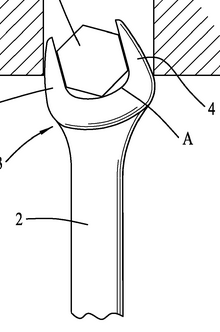 (b)  The short wrench
(c) It doesn’t matter
Power in Rotational Systems
Power = (Torque ) x (Angular Velocity)
P7. How many watts of power are developed by a mechanic tightening bolts using 50.0 N of torque at a rate of 2.50 rad/s?
P = (50.0 N) (2.50 rad/s) = 125 W
P8. What power (in ft.lb/s) is developed by an electric motor with torque 5.70 lb ft and speed of 425 rpm?
425 rpm = 425 * (2π rad)  / 60 (sec)  = 44.5 rad/s
P = (5.70 lb ft) (44.5) = 254 W